Protecting Your Business in an “Action Over” Claim Scenario
A Guide for Contractors
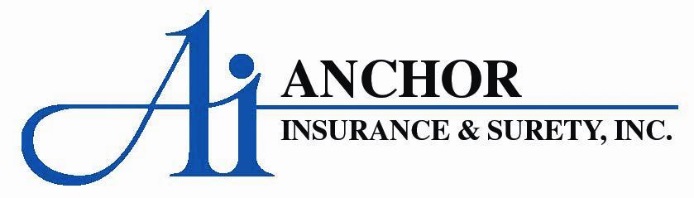 Disclaimer :  Please note that this information is not intended to serve as legal advice and is only general information not directed to an particular set of facts.
Q:What exactly is an “action over” claim?
A: A lawsuit resulting from an injury to a worker that is brought against the contractor’s general liability policy. It is essentially “actioned over” from the WC to the GL line of coverage, via typical contractual obligations.

Action Over is defined as a type of legal action in which an injured employee, after collecting workers compensation benefits from the employer, sues a third party for contributing to the employee's injury.
Q: Wait a minute … isn’t workers compensation insurance supposed to be the sole remedy for workplace injuries?
A: Yes, and related workers compensation laws prevent an employee from directly suing their employer for workplace injuries.  But … the plaintiffs bar has found a way to circumvent those statutes by claiming an unsafe work environment contributed to the injury, and bringing suit against the project owner and/or GC. Essentially ‘double dipping’ on the same incident.
Q: Those jerks! Tell me more about how it works, please, and how to protect my construction business.
A: Ok.
Contractor’s general liability policy responds to the claim
Employee brings suit against project owner and/or GC citing unsafe work conditions
Owner and/or GC tender claim back to the contractor based on contractual indemnification
Contractor’s employee
injured on the job
Workers Compensation policy coverage claim
Visual representation of action over process
Considerations to protect your business and limit the severity of an action over claim:

General Liability policy
Liability assumed under contract / indemnification provisions of contract
Take care of the injured employee
Confirm your general liability policy is properly structured to respond to an action over claim.

Standard general liability policy form explicitly excludes coverage for claims involving work-related injuries, but there is a crucial exception to this exclusion - if you have a contract with the third-party, the action over exclusion does not apply. 

There may be additional exclusions attached to the policy that limit or deny coverage for an action over claim.

 These exclusion are often disguised under other names, such as:

    “Injury to Independent Employee Exclusion”
    “Bodily Injury to Employee Exclusion”
An exclusion for action over coverage can also be hidden in the Additional Insured endorsement given by a lower tier contractor to the GC/owner
On this additional insured form, the bodily injury exclusion will essentially negate coverage
2) Understand your contract with both higher and lower tier contractors as it relates to employee injuries

Indemnification provisions in contracts are typically enforceable, so:
* Limit your indemnification to liability arising from only your actions.
* Avoid agreeing to indemnify the third-party against uninsured exposures or for the work of sub-contractors.
Define the monetary limit of your indemnification

Be aware of your obligations to the owner and GC in the event a worker suffers an injury.

Also, be sure you’re not incidentally covering your lower tier subcontractors in the event one of their 
workers is injured at a jobsite and brings suit again the GC/owner.  Ultimately, you want to make sure 
your subs have coverage so you can push as much of the liability downstream as possible.
3) Take care of your injured employee. If possible, go above and beyond the workers compensation 
adjuster recommendations.

Discuss light duty options that might work for the injured worker to keep their income consistent and 
continue accruing benefits. 

Full wage light duty if acceptable options available. 

Do they drive a company vehicle? Even if not needed for light duty work role, consider letting them 
continue to drive for near term. 

If lesser economic loss to employee, harder to justify a significant action over claim. 
Plaintiffs lawyers will tend to inflate the damages.
Related topics and thoughts -


‘Afoa’ case overturned by WA Supreme Court. Ruled that an owner does not have responsibility for overseeing all actions of subcontractors. Will effect future case law as it relates to action over claims in WA.

Employment Practices Liability insurance (EPLI) will not respond to an action over claim, but is worth considering as an additional line of coverage for employment-related claims (discrimination in hiring/firing, harassment, wrongful termination, etc.)  Bad WC claims turn into EPLI claims!